LabKey Server 10.3What’s New
10.3 Feature List
High-throughput NAb
New Customize View UI
Next-gen sequencing and genotyping
Galaxy integration for sequence analysis
Metadata tracking for Illumina assays
Dataset visualization prototype
Misc MS2 enhancements
MySQL as external data source
Reagent database enhancements
Multi-valued columns
Conditional formatting
New SQL/XML editor
Issue tracker
More customizable fields
Editable email templates
Dataset Persistence
Before 10.3, three forms of persistence
Metadata stored in OntologyManager
Data stored in OntologyManager (aka blender)
Data also stored in materialized temp tables
In 10.3, two forms of persistence
Metadata stored in OntologyManager
Data stored only in OntologyManager maintained hard tables
100% UI and API compatibility
API access is still strongly recommended
JavaScript Callback Listeners
Standardized the naming convention for AJAX functions
Consistent with ExtJS naming convention
success and failure properties in the config object
Backwards compatible with old names
successCallback
errorCallback and failureCallback
New Container Management APIs
Containers include projects, folders, and workbooks
Folder types are predefined sets of modules and webparts

LABKEY.Security.createContainer()
LABKEY.Security.deleteContainer()
LABKEY.Security.getFolderTypes()
New Look and Feel
New stylesheet to improve appearance
Mostly CSS changes, with some HTML as well
Moving to simpler HTML and CSS styles
LABKEY.Utils.textLink()
Creates link appropriate to look and feel
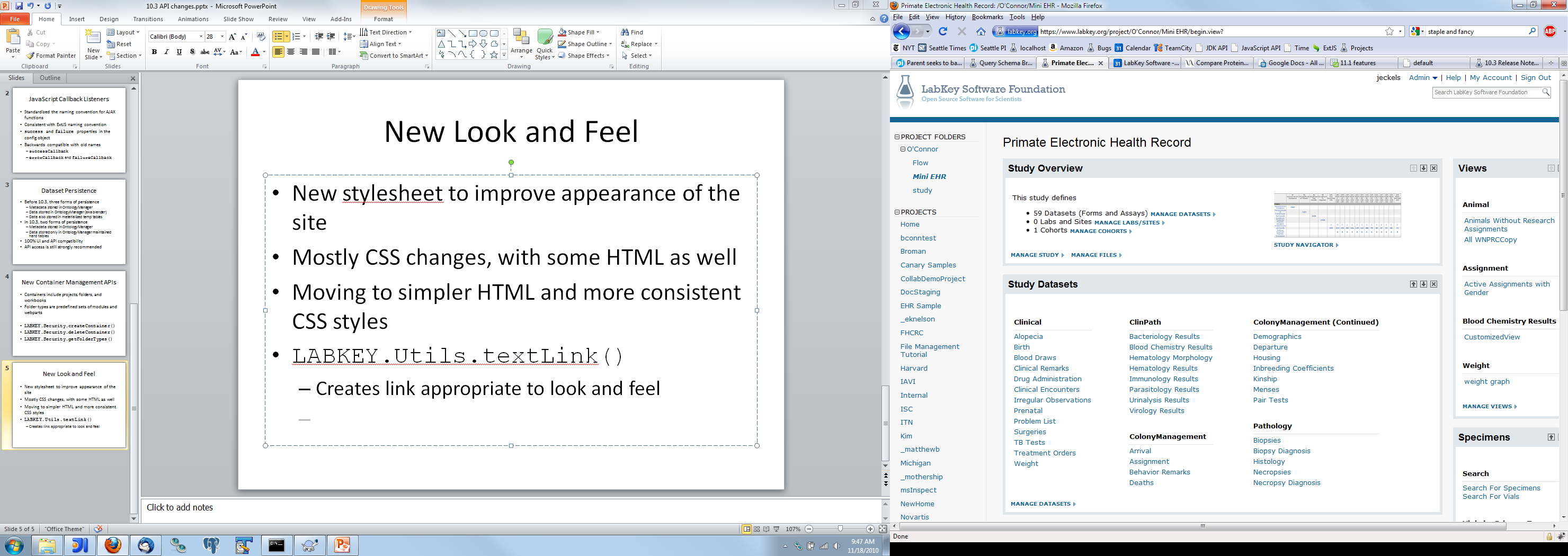 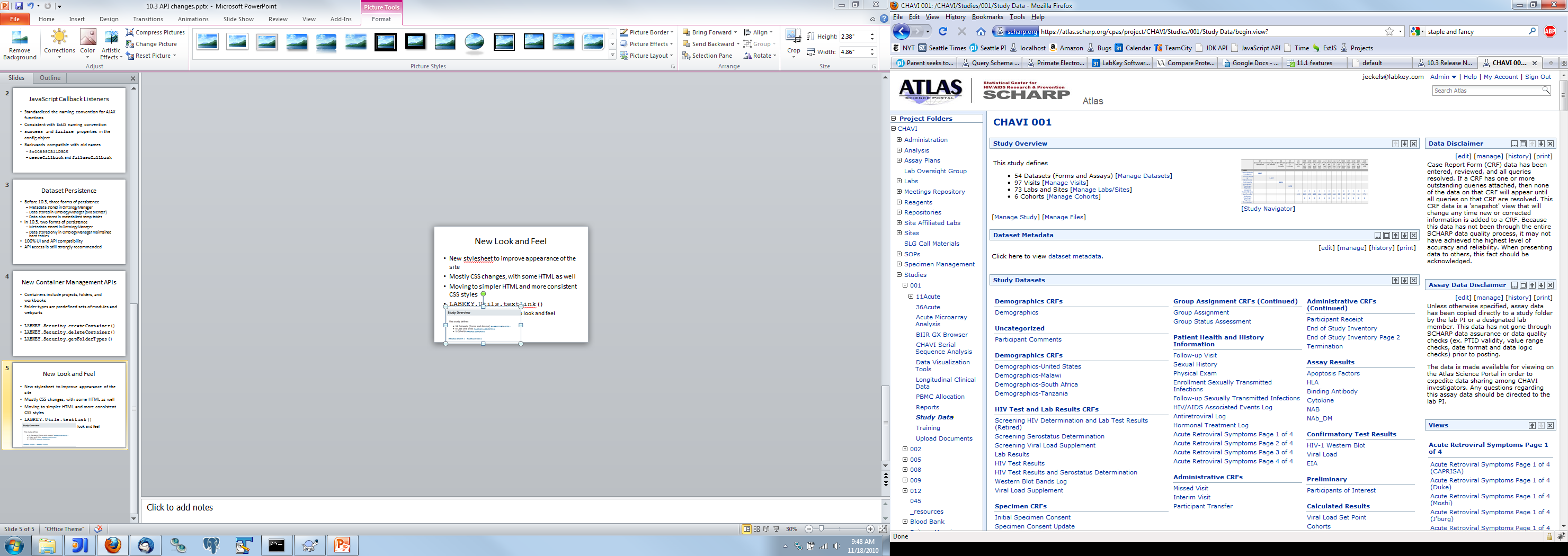 New Customize View
Rendered attached to grid, not separate page
Uses new API LABKEY.Query.saveQueryViews()
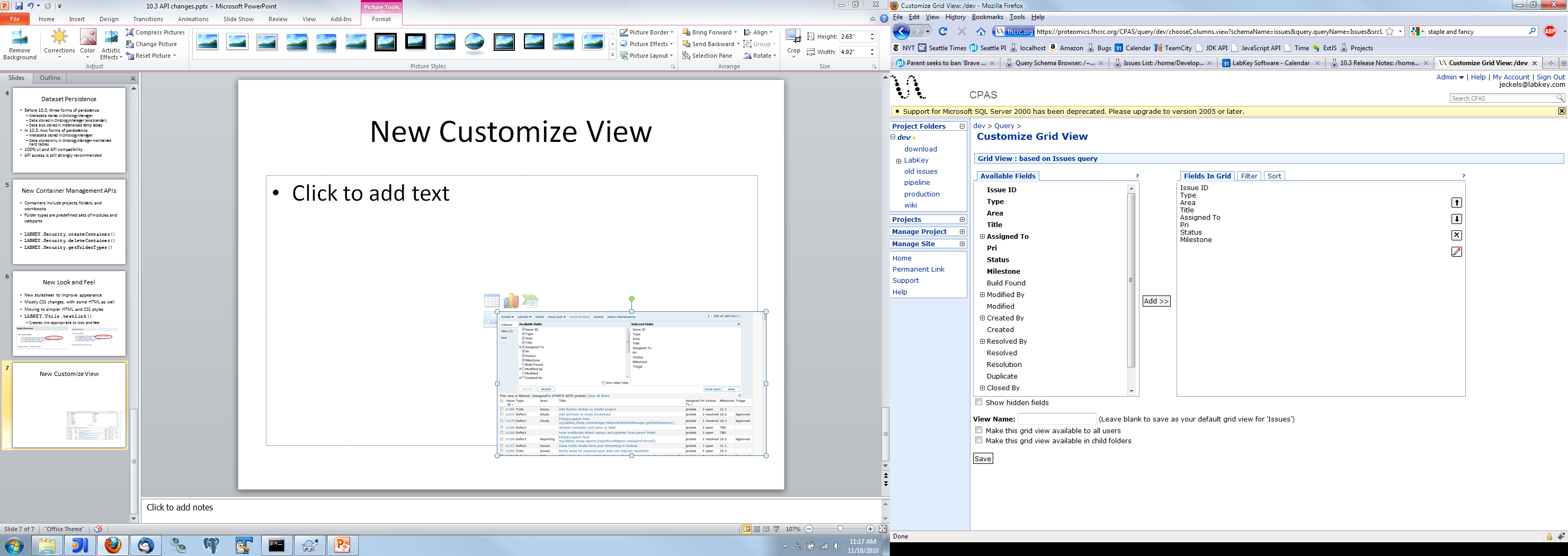 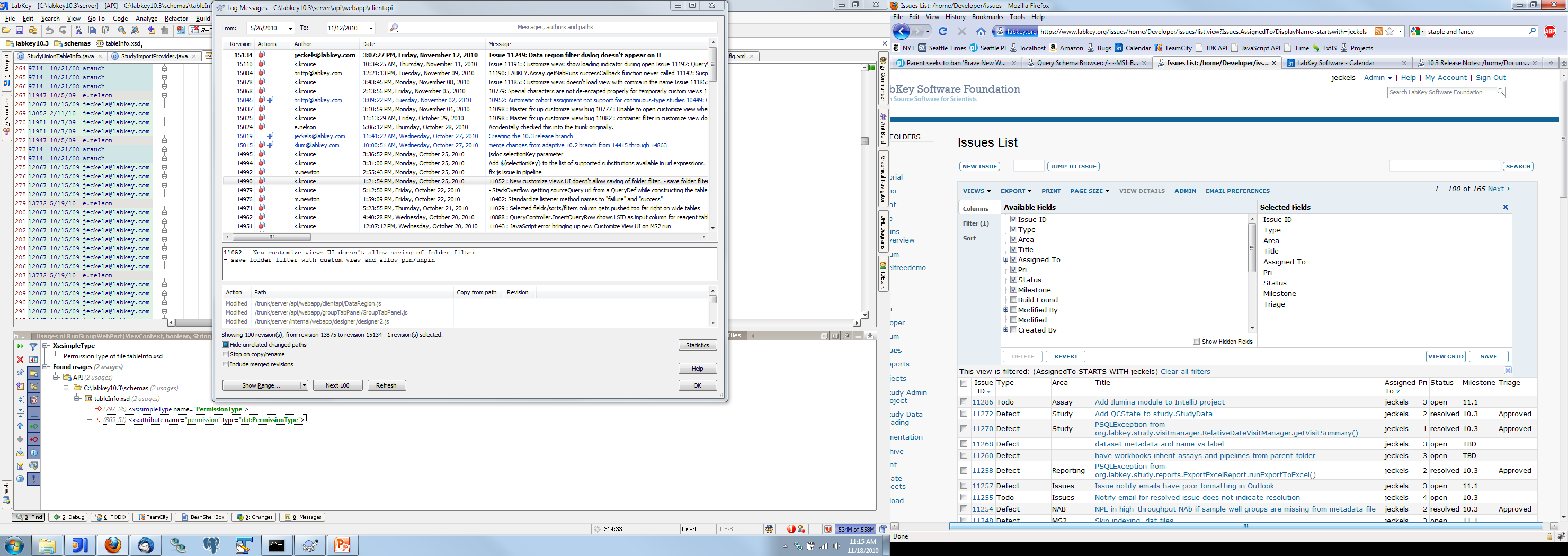 Perl API
Contributed by Ben Bimber, University of Wisconsin
Matches JavaScript LABKEY.Query APIs
Labkey::Query::selectRows()
Labkey::Query::insertRows()
Labkey::Query::updateRows()
Labkey::Query::deleteRows ()
Labkey::Query::executeSQL ()
Available through CPAN
Perl API - Example
my $results = Labkey::Query::selectRows(
    -baseUrl =>http://labkey.com/labkey/',
    -containerPath => 'myFolder/',
    -schemaName => 'lists', 
    -queryName => 'mid_tags');
LabKey SQL
New GROUP_CONCAT aggregate function
Based on MySQL implementation
Shows all values comma separated
Syntax is similar to standard functions like MAX and MIN
Don’t need to prefix unambiguous columns with aliases
SELECT * works as expected
Conditional Formats
Excel-style formatting based on cell value
Standard LabKey filters available
Change colors and font style
Available in list, dataset, and assay designers
Settable in query metadata overrides
Button Bar Customization
Two ways to customize button bars on grids
When using LABKEY.QueryWebPart in JavaScript
Applies for that specific UI only
Embedded in wiki, file-based view HTML/JavaScript
When setting query metadata using XML
Applies to all views of that query
Stored in database, or in a .query.xml file in file-based module
Ability to specify permissions required to see buttons
Based on permissions of current folder
Ability to specify insertion point for buttons
XML-defined JavaScript callback for further customization